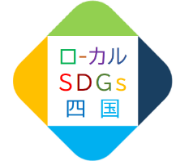 団体名・個人名・・・
●●・・・・・・・・・・・・
・・・・・
LS四国登録年度：●●～
■地域のステークホルダーとの連携
■基本情報
●●年度の取組紹介！
●●×●●×●●・・
・・・・・・・・・・・・・・・・・・・・・・・・・・・・・・・・・・・・・・・・・・・・・・・・・・・・・・・・・・・・・・・・・・・・・・・・・・・・・・・・・・・・・・・・・・・・・・・・・・・・・・・・・・・・・・・・・・・・・・・・・・・・・・・・・・・・・・・・・・・・・・・・・・・・・・・・・・・・・・・・・・・・・・・・・・・・・・・・・・・・・・・・・・・・・・・・・・・・・・・・・・・・・・・・・・・・・・・・・・・・・・・・・・・・・・・・・・・・・・・・・・・・・・・・・・・・・・・・・・・・・・・・・・・・・・・・・・・・・・・・・
・・・・・・・・・・・・・・・・・・
・・・・・・・・・・・・・・・・・
・・・・・・・・・・・・・・・・・・
・・・・・・・・・・・・・・・・・・
・・・・・・・・・・・・・・・・・
・・・・・・・・・・・・・・・・・
・・・・・・・・・・・・・・・・・
・・・・・・・・・・・・・・・・・
■SDGsの取組・目標
●●・・・・・・・・・・
・・・
・・・・
・・・
・・・
・・・
・・・・
写真や図など
★こんなパートナーを探しています!
・●●・・
・●●・・・・
写真や図など
■連絡先
TEL：　●●・・　　　　　　　　　　
E-Mail：●●・・・
担当窓口：●●・・　　　　　　　　　　
URL：●●・・・・
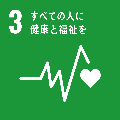 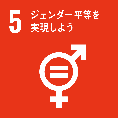 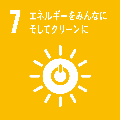 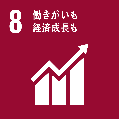 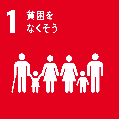 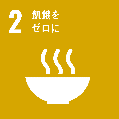 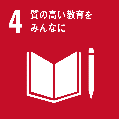 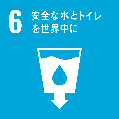 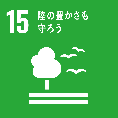 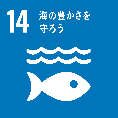 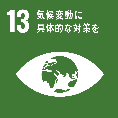 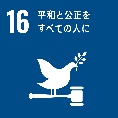 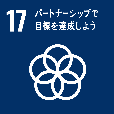 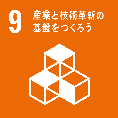 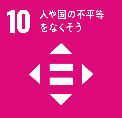 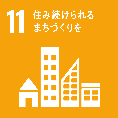 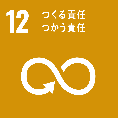